Уважаемые жители Яковлевского района!      

Представляем вам в краткой и доступной форме основные 
параметры бюджета района на 2021 год и плановый период 2022 и 2023 годов
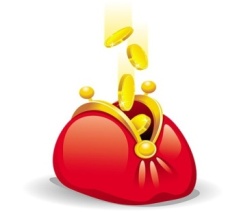 Основные понятия
Бюджет - форма образования и расходования денежных средств, предназначенных для финансового обеспечения задач и функций государства и местного самоуправления
Доходы бюджета - денежные средства поступающие в бюджет
Расходы бюджета - денежные средства, выплачиваемые из бюджета
Дефицит бюджета - превышение расходов бюджета над его доходами
Профицит бюджета - превышение доходов бюджета над его расходами
Бюджетный кредит - это форма финансирования бюджетных расходов, которая предусматривает предоставление средств бюджету на возвратной и возмездной основах
Межбюджетные трансферты - средства, предоставляемые одним бюджетом бюджетной системы другому бюджету бюджетной системы
1
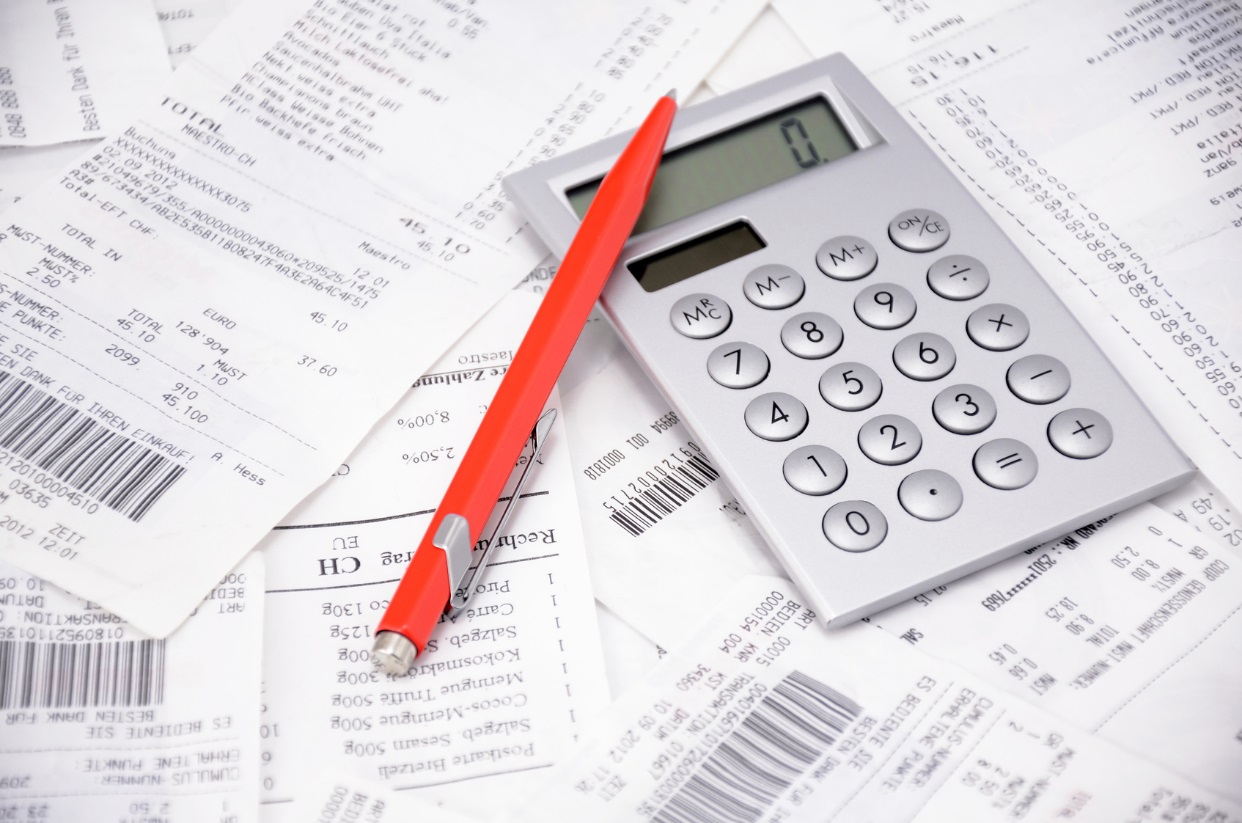 Основные характеристики
 бюджета муниципального района 
на 2021 год и плановый период 2022 и 2023 годов,  рублей
Распределение  расходов бюджета Яковлевского муниципального района по разделам классификации расходов на 2021 год и плановый период 2022 и 2023 годов, рублей
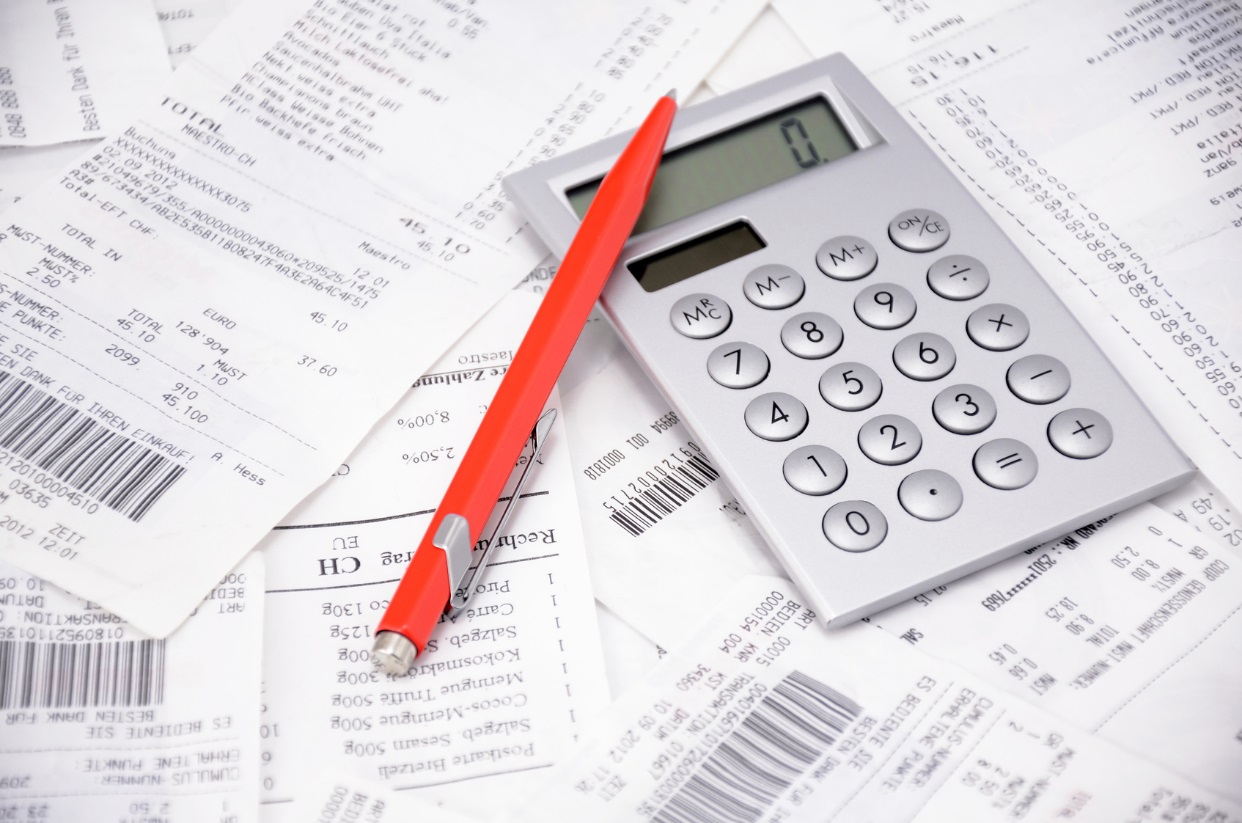 Расходы бюджета Яковлевского муниципального района в 2021 году на жилищно-коммунальное хозяйство
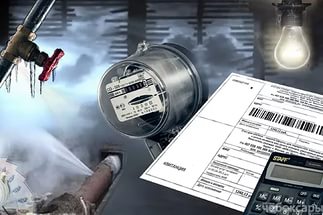 Другие вопросы в области жилищно-коммунального хозяйства – 5 239 853,51 рублей.
9 350 461,39  рублей
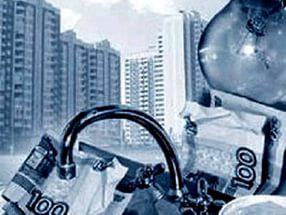 Благоустройство – 
590 000,00 рублей.
Жилищное хозяйство  
830 000,00 рублей.
Коммунальное хозяйство  
13 487 000,00 рублей.
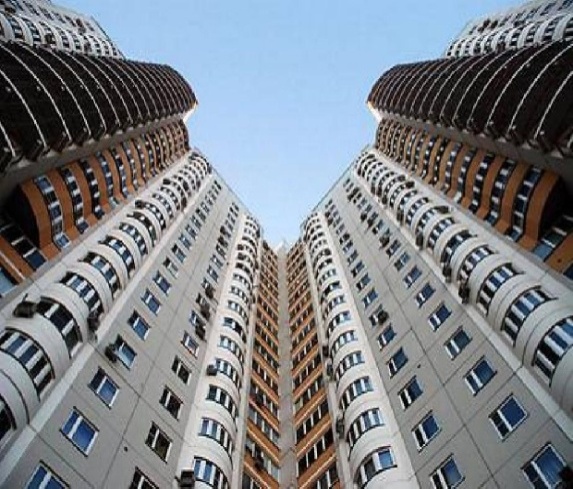 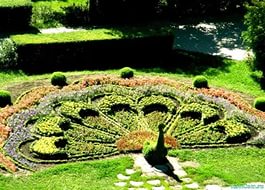 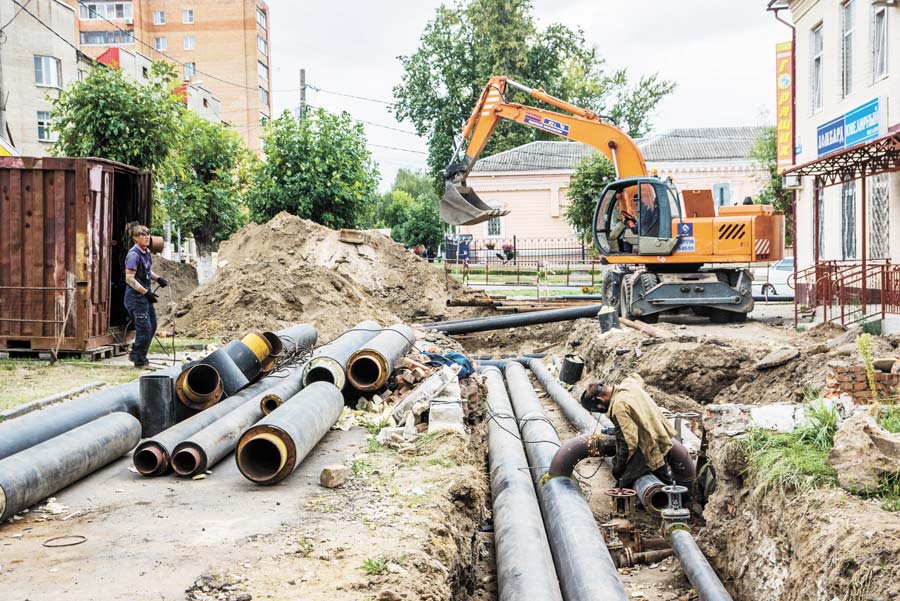 Средства запланированы на уплату  взносов за капитальный 
ремонт муниципального
 жилищного фонда.
Данные средства  планируется направить на содержание и модернизацию 
коммунальной инфраструктуры.
Средства предусматривают содержание территории Яковлевского района.
На территории Яковлевского муниципального района успешно реализуется:
  
Наименование проекта: Реконструкция системы хозяйственно-бытовых вод в с. Яковлевка Яковлевского муниципального района Приморского края
(объект №1 «Станция биологической очистки сточных хозяйственно-бытовых производительностью 500 м3/сут»
объект №2 «Станция биологической очистки сточных хозяйственно-бытовых производительностью 120 м3/сут»)

Место реализации:
Объект № 1 – Приморский края, с. Яковлевка, ул. Карпатовская, 1а 
Объект № 2 – Приморский края, с. Яковлевка, ул. Центральная

Сроки реализации:
Объект № 1 – с июня 2020 года по 26.04.2021 года
Объект № 2 – с 20.04. 2020 года по 31.12.2021 года

Объем финансирования (по годам и источникам финансирования):
2020 год
Субсидии из краевого бюджета – 40 130 663,20 рублей
Средства бюджета района – 201 661,62 рублей,
 всего – 40 332 324,82 рублей

2021 год
Средства бюджета муниципального района – 200 000,00
Расходы бюджета Яковлевского муниципального района в 2021 году на образование
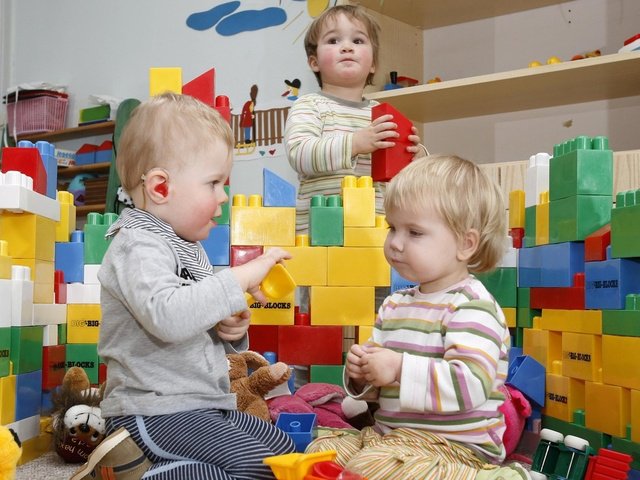 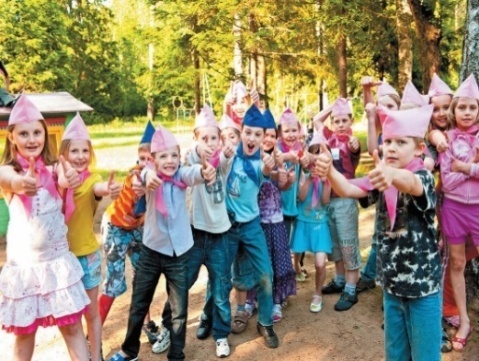 312 821 188,77 рублей
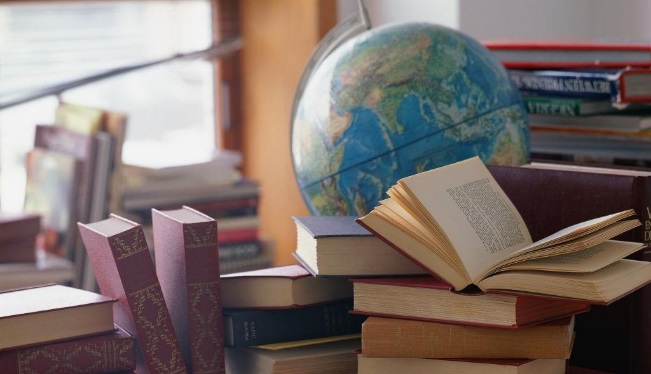 Дошкольное образование – 
54 131 848,80 рублей.
Молодежная политика и оздоровление детей – 
3 172 538,50 рублей.
Общее образование -
 215 100 453,47 рублей.
Другие  вопросы в области образования– 
18 342 348,00 рублей.
Дополнительное образование детей – 22 074 000,00 рублей.
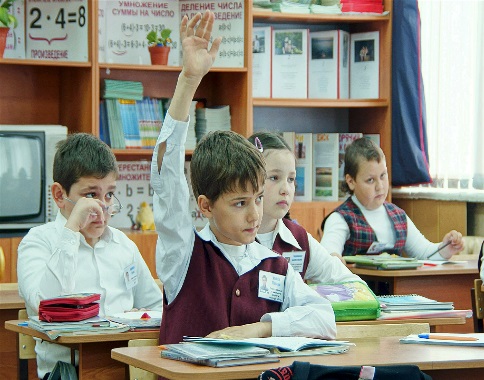 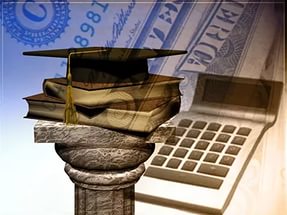 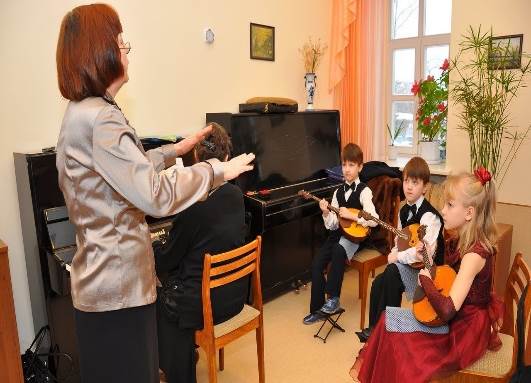 Расходы бюджета Яковлевского муниципального района в 2021 году на культуру
В рамках подпрограммы «Сохранение и развитие библиотечно-информационного дела в Яковлевском районе» на 2019-2025 годы расходы по плану предусмотрены в сумме                7 491 442,89 рублей.
На мероприятия подпрограммы «Сохранение и развитие культуры в Яковлевском муниципальном районе» на 2019-2025 годы расходы запланированы в сумме                 10 860 000,00 рублей
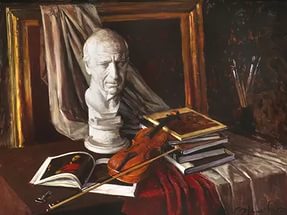 22 470 442,89 рублей
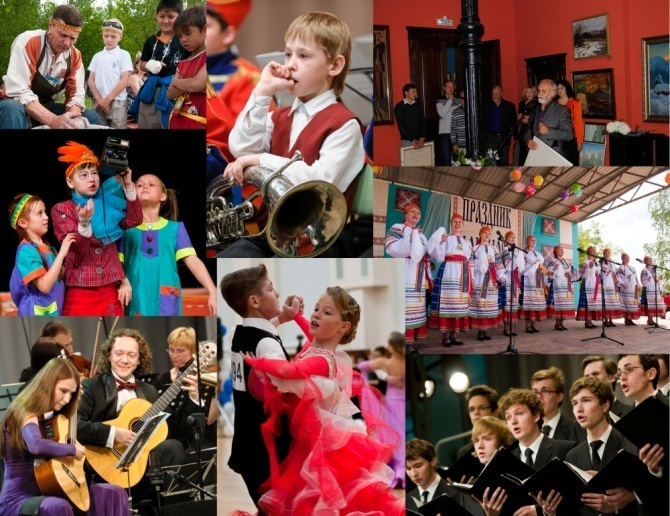 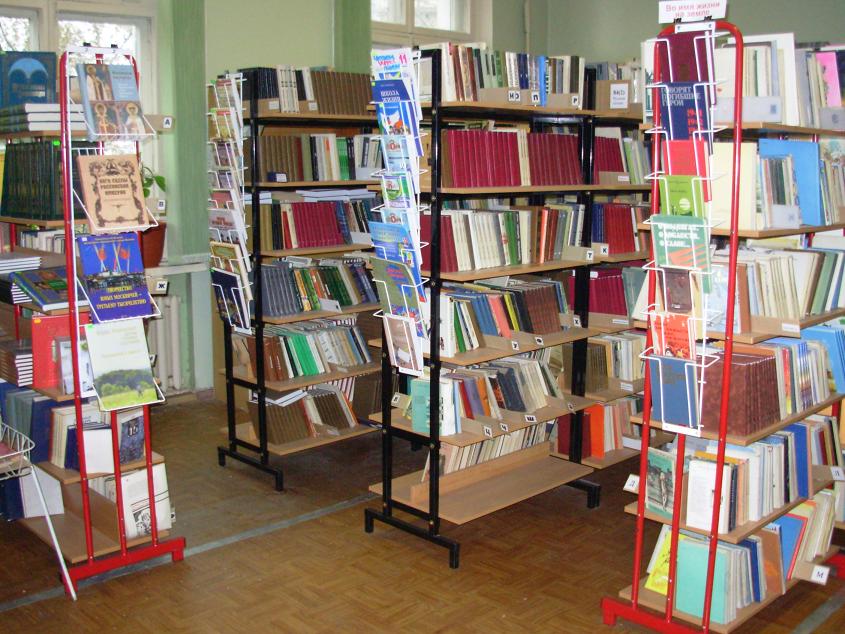 На реализацию подпрограммы «Патриотическое воспитание граждан Российской Федерации в Яковлевском районе» на 2019-2025 годы предусмотрено         200 000,00 рублей.
На обеспечение деятельности МКУ «Управление культуры» запланировано средств в сумме 3 814 000,00 рублей
По подпрограмме «Пожарная безопасность» в учреждениях культуры запланировано 100 000,00 рублей
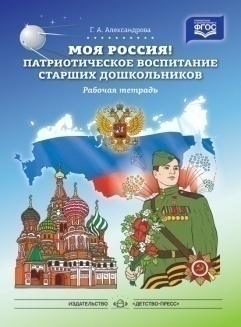 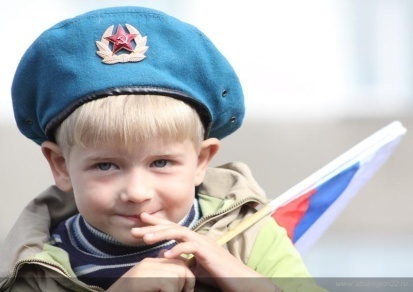 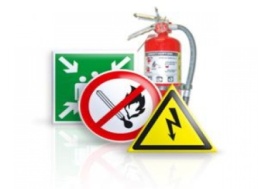 Расходы в 2021 году на социальную политику
82 099 510,42 рублей
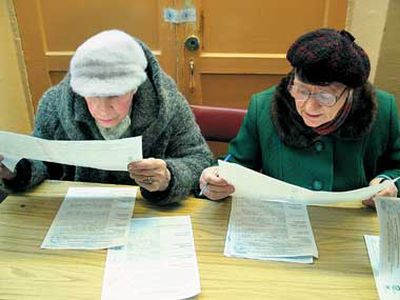 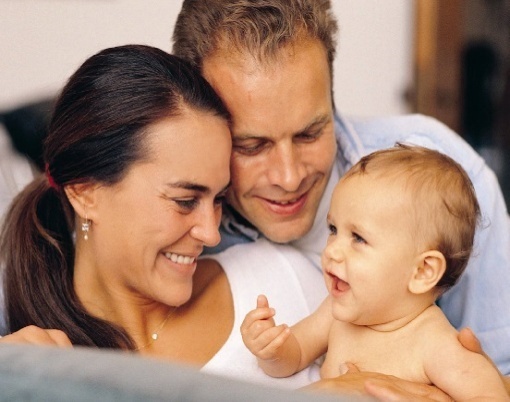 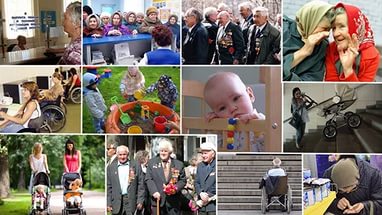 Пенсионное обеспечение
Запланированы средства в сумме            2 360 000 рублей на выплату пенсии за выслугу лет муниципальным служащим
На выплату компенсация части родительской платы  за присмотр и уход за детьми за счет субвенции из краевого бюджета запланированы расходы в сумме 2 937 018,00 рублей. На реализацию государственного полномочия по социальной поддержке лиц, принявших на воспитание в семью детей, оставшихся без попечения родителей выделены субвенции в сумме 37 308 046,72 рублей.
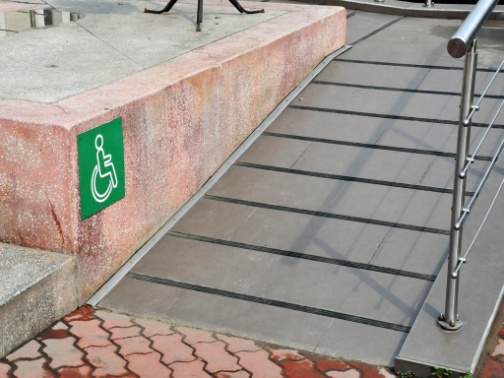 На обеспечение  жильем молодых семей  запланированы средства бюджетов всех уровней в сумме 2 293 200,00 рублей.

Обеспечение  жилыми помещениями детей-сирот и детей, оставшихся без попечения родителей за счет средств краевого бюджета – 32 424 195,20 рублей. 

Социальные выплаты на обеспечение  жильем граждан Российской Федерации, проживающих в сельской местности – 71 316,00 рублей.
По Подпрограмме «Доступная среда» на 2019 – 2025 годы предусмотрены расходы на обеспечение  беспрепятственного доступа инвалидов к  объектам социальной инфраструктуры  в сумме 30 000 рублей.

На обеспечение мер социальной поддержки педагогическим работникам предусмотрены субвенции из краевого бюджета в сумме 3 340 000,00 рублей.
За счет субвенции из краевого бюджета предусмотрены расходы по назначению и предоставлению выплаты единовременного пособия при передаче ребенка на воспитание в семью –              1 1 115 734,50 рублей.
На мероприятия по социализации пожилых людей в обществе планируется направить 100 000,00 рублей
Расходы бюджета Яковлевского муниципального района в 2021 году на средства массовой информации
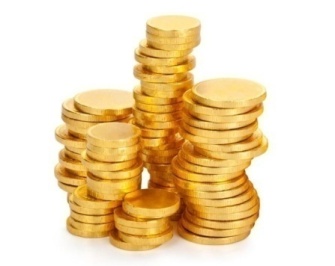 Расходы на обеспечение деятельности МБУ «Редакция районной газеты «Сельский труженик» осуществляются в рамках муниципальной Программы «Информационное обеспечение органов местного самоуправления  Яковлевского муниципального района» на 2019-2025 годы. Объем средств на год – 3 280 000,00 рублей.
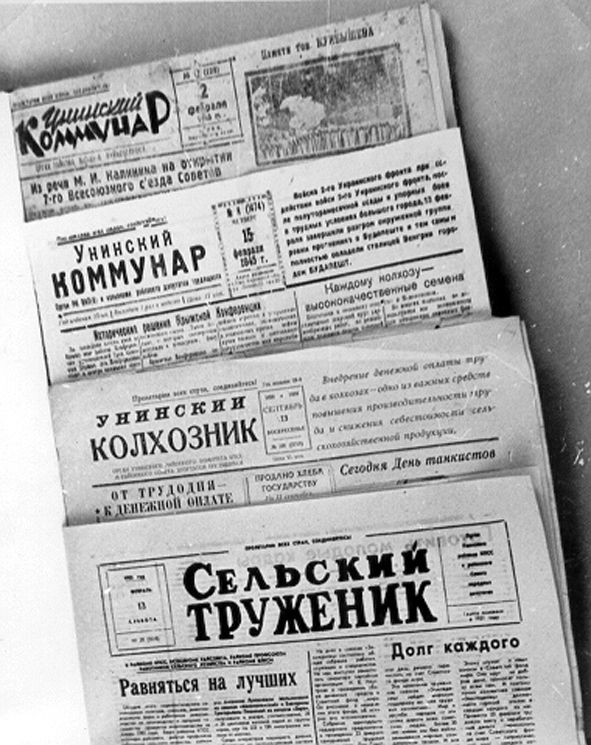 Расходы бюджета Яковлевского муниципального района на межбюджетные трансферты в 2021 году
Выравнивание бюджетной обеспеченности сельских поселений, входящих в состав Яковлевского муниципального района производится по муниципальной программе «Экономическое развитие и инновационная экономика Яковлевского района на 2019-2025 годы», подпрограмме «Повышение эффективности управления муниципальными финансами в Яковлевском районе» на 2019-2025 годы за счет средств районного фонда финансовой поддержки, образованного за счет средств краевого бюджета и средств районного бюджета
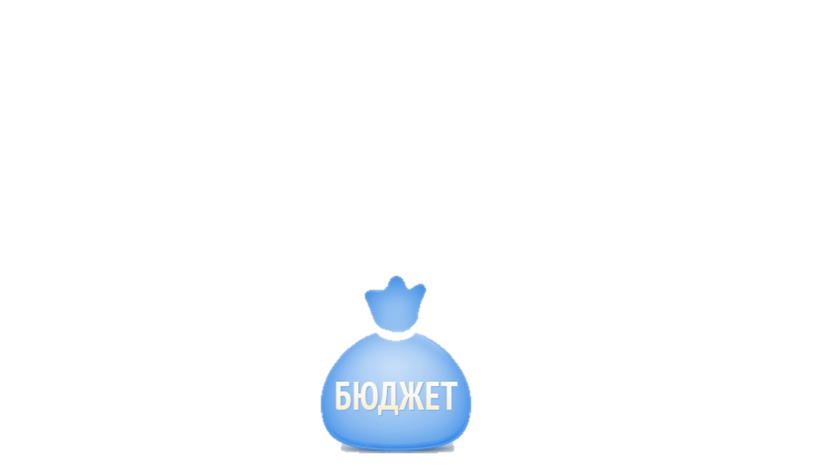 Межбюджетные трансферты
Бюджет
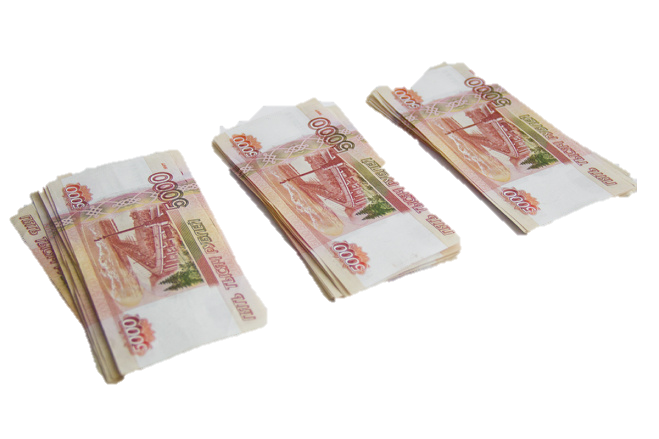 СПАСИБО  ЗА  ВНИМАНИЕ!
Финансовое управление администрации Яковлевского муниципального района

с. Яковлевка, пер. Почтовый, д.7